Analysing Qualitative Data
Dr. Michael Agnew & Dr. Cherie Woolmer
MacPherson Institute
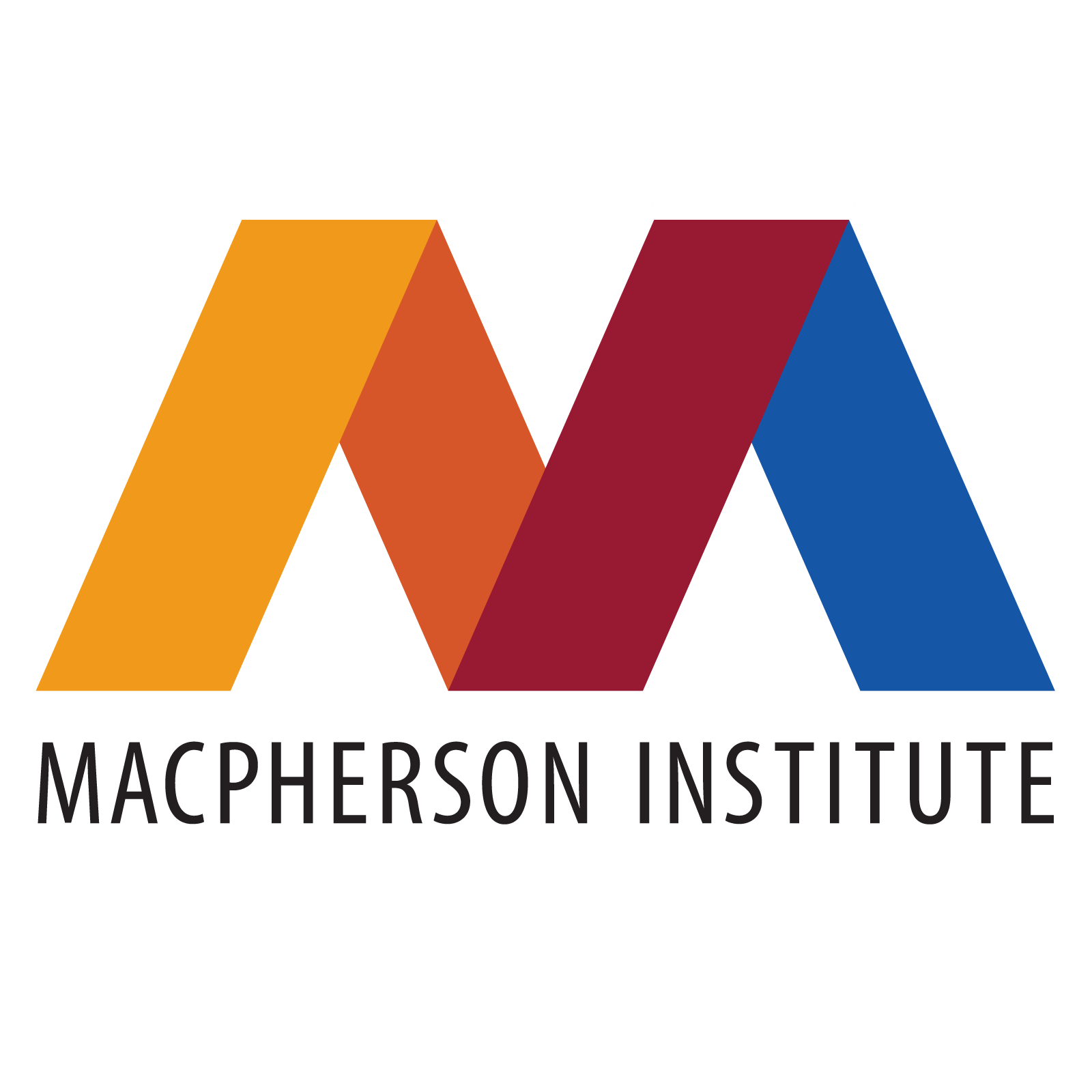 Analyzing qualitative data
Grounded Theory: used in the social sciences (both in qualitative and quantitative research) to generate theory from a deep and rigorous analysis of the data
Structured Coding: will typically begin with a list of codes or keywords according to the aims of the research/questions being asked
Descriptive/Open Coding: codes generated only as one reads through and analyzes the data, looking for common emerging themes
Thematic Analysis
Bryman (2004/2008) suggests:

Stage 1: Reading the text as a whole 
Stage 2: Reading and marking the text (emerging keywords/codes)
Stage 3: Coding the text and grouping the codes to themes
Stage 4: Relating themes to the literature/theory

Videos: https://www.youtube.com/watch?v=7X7VuQxPfpk&t=17s 
		 https://youtu.be/B_YXR9kp1_o
Coding data
Analyzing large quantity of data (Nvivo)
Analyzing large quantity of data (Nvivo)
Ensuring rigour through analysis
Notion of trustworthiness rather than validity and reliability (used in quantitative studies)
Know the data – listen, read, and re-read
Iterative process- how do codes link with literature and your research questions?
Be explicit about your own biases (positionality) and how these effect your interpretation
Cross-check themes with others analyzing the same data